Automatic Control
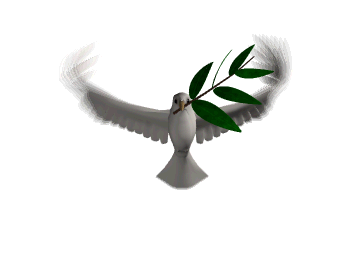 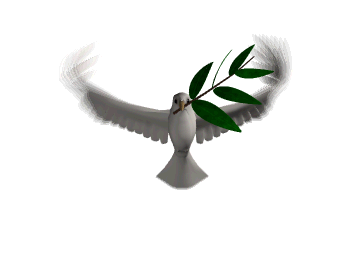 By
Dr. / Mohamed Ahmed Ebrahim Mohamed
E-mail: mohamedahmed_en@yahoo.com
Web site: http://bu.edu.eg/staff/mohamedmohamed033
Lecture (4)
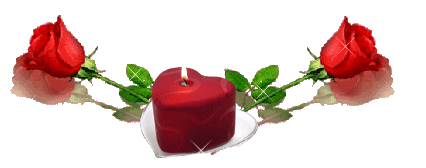 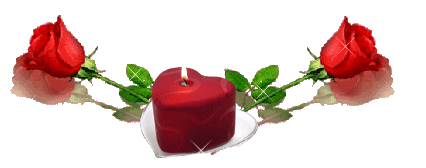 BODE PLOT
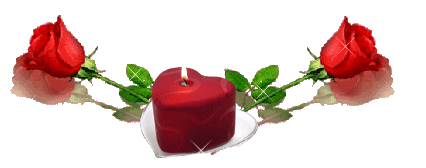 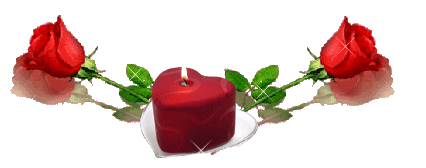 Bode Plot Overview
Technique for estimating a complicated transfer function (several poles and zeroes) quickly



Break frequencies :
Summary of Individual Factors
Simple Pole:


Simple Zero:


DC Zero:


DC Pole:
Example
Consider the following transfer function



Break frequencies: invert time constants
Breaking Down the Magnitude
Recall log of products is sum of logs







Let’s plot each factor separately and add them graphically
Breaking Down the Phase
Since







Let’s plot each factor separately and add them graphically
80
60
40
0 dB
20
104
105
106
107
108
109
1010
1011
-20
-40
-60
-80
Magnitude Bode Plot: DC Zero
180
135
90
45
104
105
106
107
108
109
1010
1011
-45
-90
-135
-180
Phase Bode Plot: DC Zero
80
60
40
20
104
105
106
107
108
109
1010
1011
-20
-40
-60
-80
Magnitude Bode Plot: Add First Pole
180
135
90
45
104
105
106
107
108
109
1010
1011
-45
-90
-135
-180
Phase Bode Plot: Add First Pole
80
60
40
20
104
105
106
107
108
109
1010
1011
-20
-40
-60
-80
Magnitude Bode Plot: Add 2nd Zero
180
135
90
45
104
105
106
107
108
109
1010
1011
-45
-90
-135
-180
Phase Bode Plot: Add 2nd Zero
80
60
40
20
104
105
106
107
108
109
1010
1011
-20
-40
-60
-80
Magnitude Bode Plot: Add 2nd Pole
180
135
90
45
104
105
106
107
108
109
1010
1011
-45
-90
-135
-180
Phase Bode Plot: Add 2nd Pole
Comparison to “Actual” Mag Plot
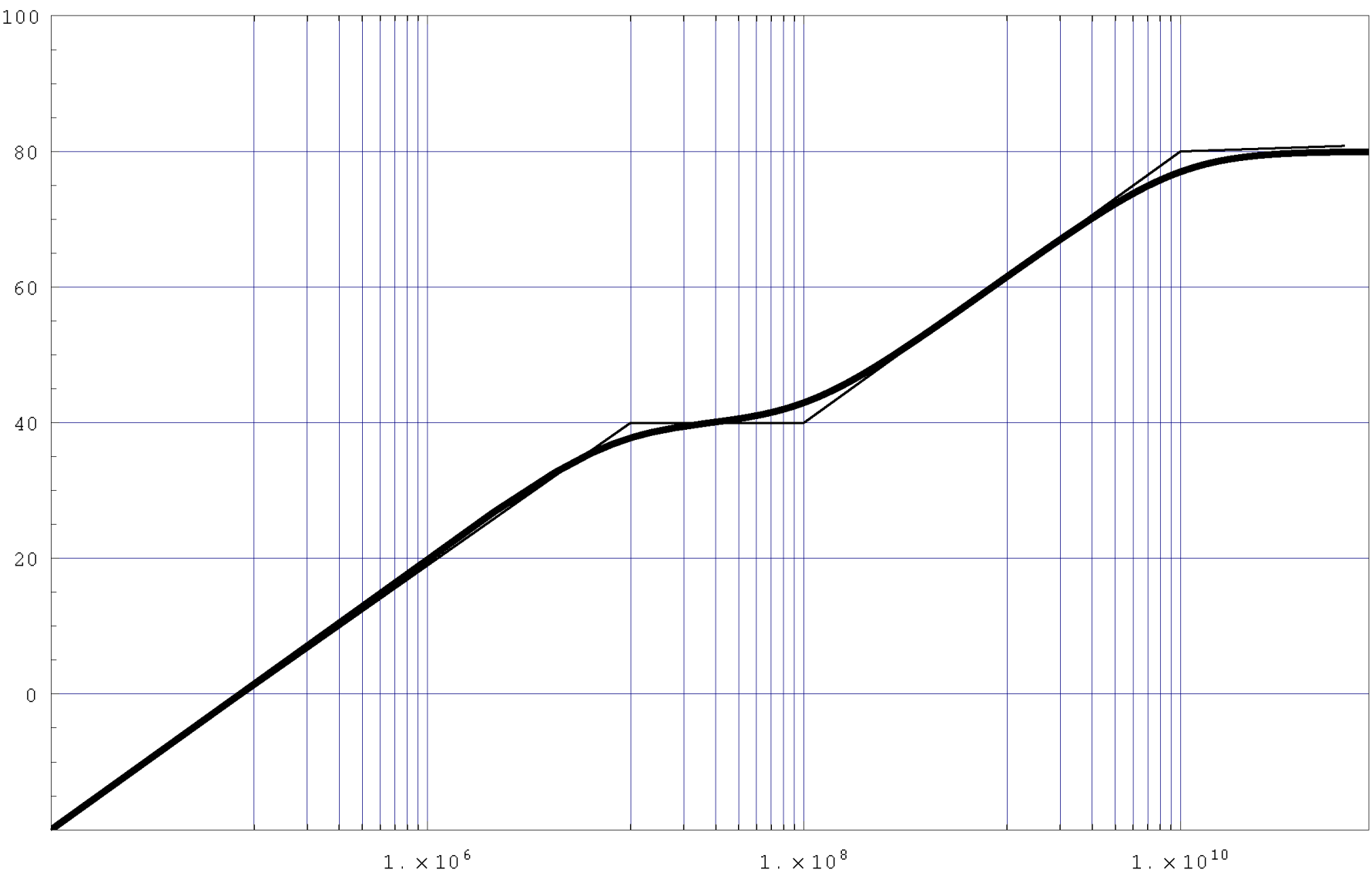 Comparison to “Actual” Phase Plot
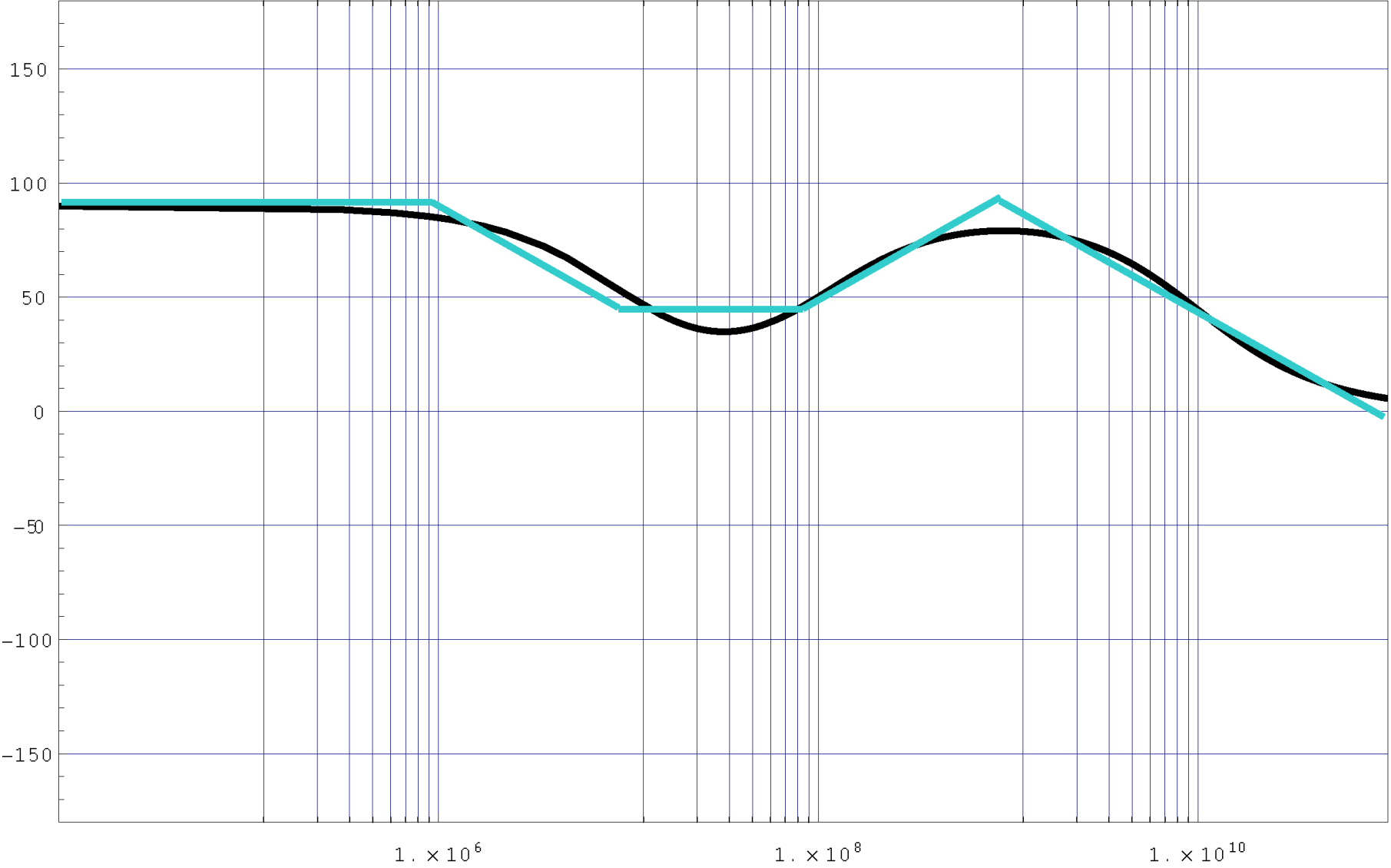 Thank You
 
For Your Attention
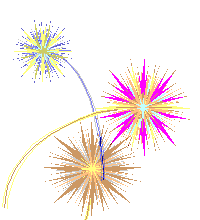 Mohamed Ahmed Ebrahim